PRESUPUESTOS  PARTICIPATIVOS EINFRAESTRUCTURA COMUNITARIA  2023Rendición de cuentas del ejecutivo del GADMQ, para informar sobre la ejecución presupuestaria anual y el cumplimiento de las metas 2023, y las prioridades de ejecución del año 2024.
Secretaría General de Coordinación Territorial, Gobernabilidad y Participación (SGCTGP)
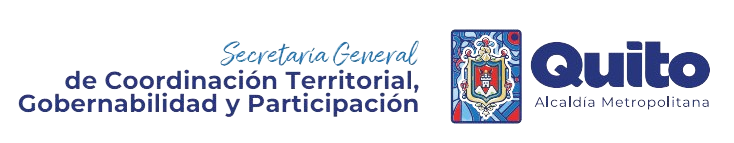 Infraestructura Comunitaria y Presupuestos Participativos 2023
Coordinación Territorial Gobernabilidad y Participación
Compromiso
Devengado
% Ejecución del Compromiso
79,21%
* Devengado/Comprometido
Elaborado Por: SGCTGYP
Fuente: SIPARI al 31 de diciembre del 2023.
Población directa beneficiaria: 361.560 personas aprox.
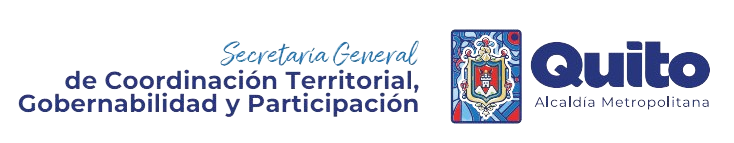 [Speaker Notes: COMPROMISO VS DEVENGADO CON UN PORCENTAJE DE EJECUCIÓN DEL COMPROMISO]
NÚMERO DE OBRAS  EJECUTADAS 2023
Secretaría General de Coordinación Territorial, Gobernabilidad y Participación
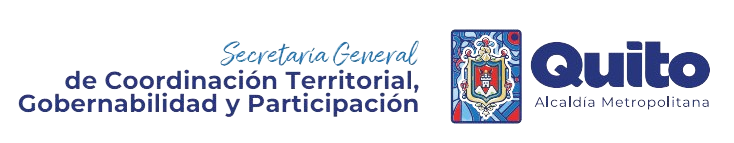 Obras de espacio público, infraestructura comunitaria y presupuestos participativos
548
Proyectos sociales de
presupuestos participativos
40
Kilómetros en vías de acceso a barrios
11,50
Elaborado: SGCTGYP
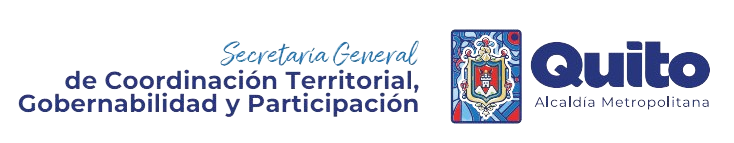 OBRAS EJECUTADAS POR
ADMINISTRACIÓN ZONAL 2023
Secretaría General de Coordinación Territorial, Gobernabilidad y Participación
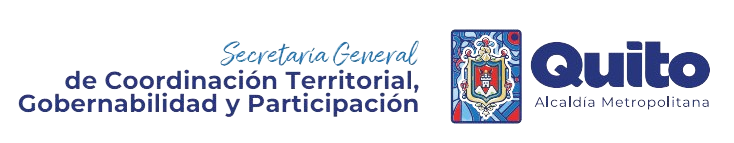 ADMINISTRACIÓN ZONAL CALDERÓNIMPLEMENTACIÓN DE INFRAESTRUCTURA DEPORTIVA, RECREATIVA E INCLUSIVA DE ÁREA VERDE EN BLANQUITA DE MURGUEYTIO, CENTRO PARROQUIAL DE CALDERÓN, PARROQUIA CALDERÓN
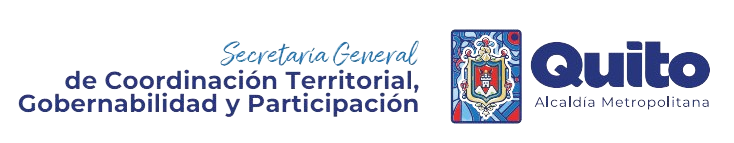 ADMINISTRACIÓN ZONAL CALDERÓNCONSTRUCCIÓN DE BORDILLOS Y ADOQUINADO DE LA CALLE ELENA ENRIQUEZ SECTOR BELLAVISTA, PARROQUIA DE CALDERÓN
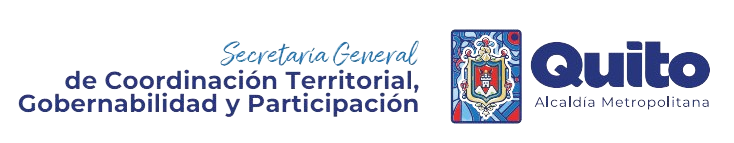 ADMINISTRACIÓN ZONAL EUGENIO ESPEJO	ADOQUINADO DE LA CALLE LATERAL ESTE QUE FORMA PARTE DEL ANILLO VIAL, COMUNA MIRAFLORES,PARROQUIA IÑAQUITO
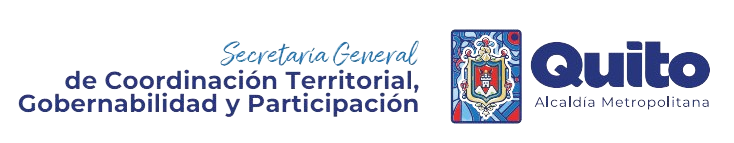 ADMINISTRACIÓN ZONAL EUGENIO ESPEJO	ASFALTADO DE CALLES DE LAS NUECES, DESDE LA CALLE LOS NOGALES HASTA LA CALLE N53 A, BARRIO SAN MIGUEL DE AMAGASI, PARROQUIA SAN ISIDRO DEL INCA.
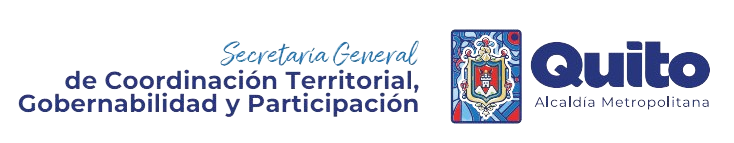 ADMINISTRACIÓN ZONAL VALLE DE LOS CHILLOS	ADOQUINADO Y BORDILLOS DEL PASAJE MANUEL AGUIRRE, QUE SE EXTIENDE DESDE LA CALLE C4 HACIA LA CONTINUACIÓN DE LA MISMA - PARROQUIA CONOCOTO
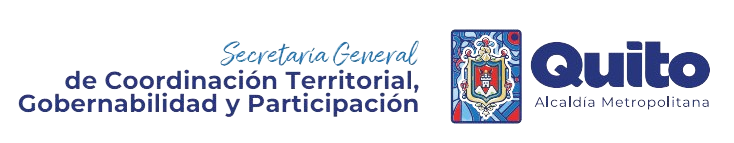 ADMINISTRACIÓN ZONAL VALLE DE LOS CHILLOSCAPA ASFÁLTICA DE LA AVENIDO LUIS CORDERO QUE SE EXTIENDE DESDE LA IGNACIO CARRASCO HACIA LA QUEBRADA LA CANTERA – PARROQUIA CONOCOTO
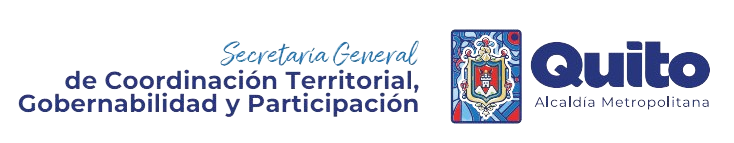 ADMINISTRACIÓN ZONAL MANUELA SÁENZ	REHABILITACIÓN CALLE ANA DE AYALA (I ETAPA),DESDE LA TOLITA HASTA LA QUEBRADA, BARRIO GUAPULO, PARROQUIA ITCHIMBIA
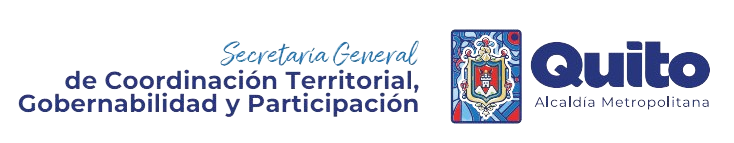 ADMINISTRACIÓN ZONAL MANUELA SÁENZ	ADOQUINANDO DE LA CALLE DOMINGO ARIAS BARRIO DONOSO SECTOR MONJAS PUENGASI, CALLE JAVIER LOYOLA, CALLE CAMBI
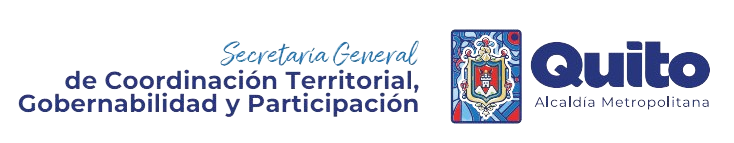 ADMINISTRACIÓN ZONAL TUMBACOADOQUINADO CALLE LUIS VARGAS, DESDE CALLE JOSE ALVAREZ HASTA CALLE FINAL , BARRIO SANTA ROSA, PARROQUIA TUMBACO
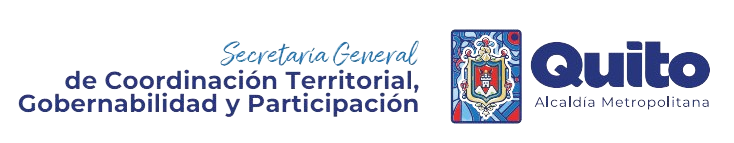 ADMINISTRACIÓN ZONAL TUMBACOADOQUINADO CALLE JOSE DELGADO DESDE CALLE IGNACIO JARRIN HASTA CALLE JOSE BUSTAMANTE BARRIO EL CENTRO PARROQUIA PIFO
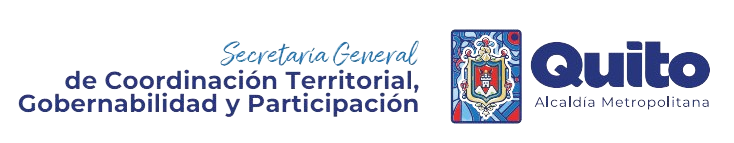 ASIGNACIÓN PRESUPUESTARIA 2024
Secretaría General de Coordinación Territorial, Gobernabilidad y Participación
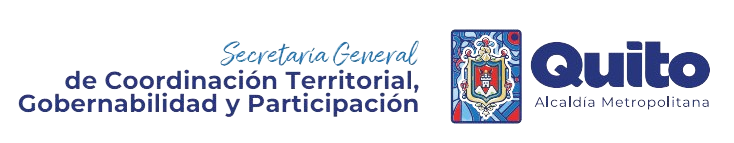 Asignación inicial presupuesto SGCTGYP
Y Administraciones Zonales para Inversión 2024
Distribución porcentual
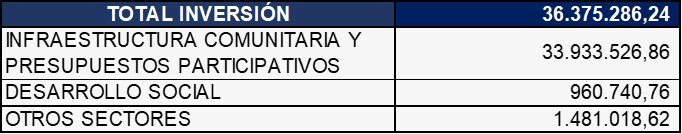 Elaborado Por: SGCTGYP
Fuente: SIPARI al 25 de enero del 2024.
Población directa beneficiaria: 372.500 personas aprox.
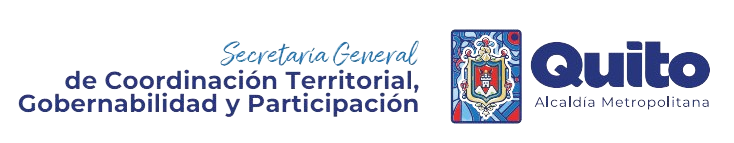 Obras de espacio público, infraestructura comunitaria y presupuestos participativos
581
Proyectos sociales de
presupuestos participativos
42
Kilómetros en vías de acceso a barrios
5,27
Elaborado: SGCTGYP
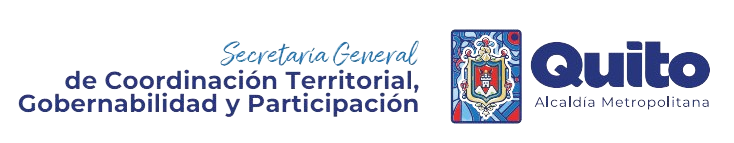